المنظمات ونظرية المنظمةOrganizations and Organization Theory
الدكتور ناظم جواد عبد
نظرية المنظمةOrganization Theory
تساعدنا في توضيح ما حدث في الماضي فضلاً عن ما سيحدث في المستقبل وتوفر لنا الاليات المناسبة لادارة المنظمات بشكل صحيح .
العولمة  Globalization
شدة المنافسة Intense competition
المسؤولية الاجتماعية والأخلاقية Ethics and social responsibility
السرعة والاستجابة Speed and responsibility
مكان العمل الرقمي The digital workplace
التنوع Diversity
التحديات التي تواجهها المنظمات
هي كيانات اجتماعية Social entities that
 موجهة نحو الهدف Are goal – directed
 مصممة بشكل مدروس وهي نظم ذات أنشطة منسقة  ومهيكلة
Are designed as deliberately structured and coordinated activity systems
مرتبطة ببيئة خارجية Are linked to the external environment
ما هي المنظمة ؟? What is an Organization
دمج الموارد لتحقيق الاهداف المرجوة
أنتاج السلع والخدمات بكفاءة
تسهيل الابداع
أستخدام التصنيع الحديث وتكنلوجيا المعلومات
التكيف مع والتأثيرفي البيئة المتغيرة بشكل سريع
تحقيق القيمة للمالكين والزبائن والعاملين
التكيف مع التحديات مثل التنوع والالتزام بالأخلاقيات والتحفيز والتنسيق بين العاملين
أهمية المنظمة Importance of Organization
أبعاد تصميم المنظمةDimensions of Organization
تتكون من الابعاد الهيكلية والابعاد السياقية
الأبعاد الهيكلية المتفاعلة للتصميم والعوامل السياقية Reactive structural dimensions of design and contextual factors
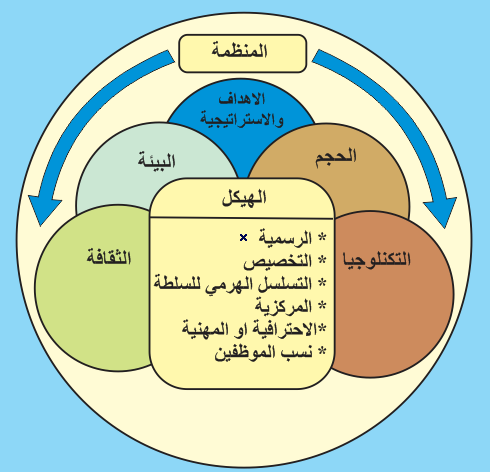 هي الخصائص الداخلية للمنظمة وتشمل:
الرسمية
التخصيص
هرمية السلطة
المركزية
المهنية
نسب الموظفين
الابعاد الهيكلية
هو وصف وضع المنظمة الذي يؤثر على الابعاد الهيكلية ويشمل :
الحجم
التكنلوجيا
البيئة
أهداف وأستراتيجية المنظمة
الثقافة
الأبعاد السياقية
الجزء الفني Technical core
الدعم الفني Technical support
الدعم الاداري Administrative support
الأدارة Management
التكوين التنظيميOrganization Configuration
التصميم العضوي
التصميم الميكانيكي
تصنف المنظمات الى صنفين
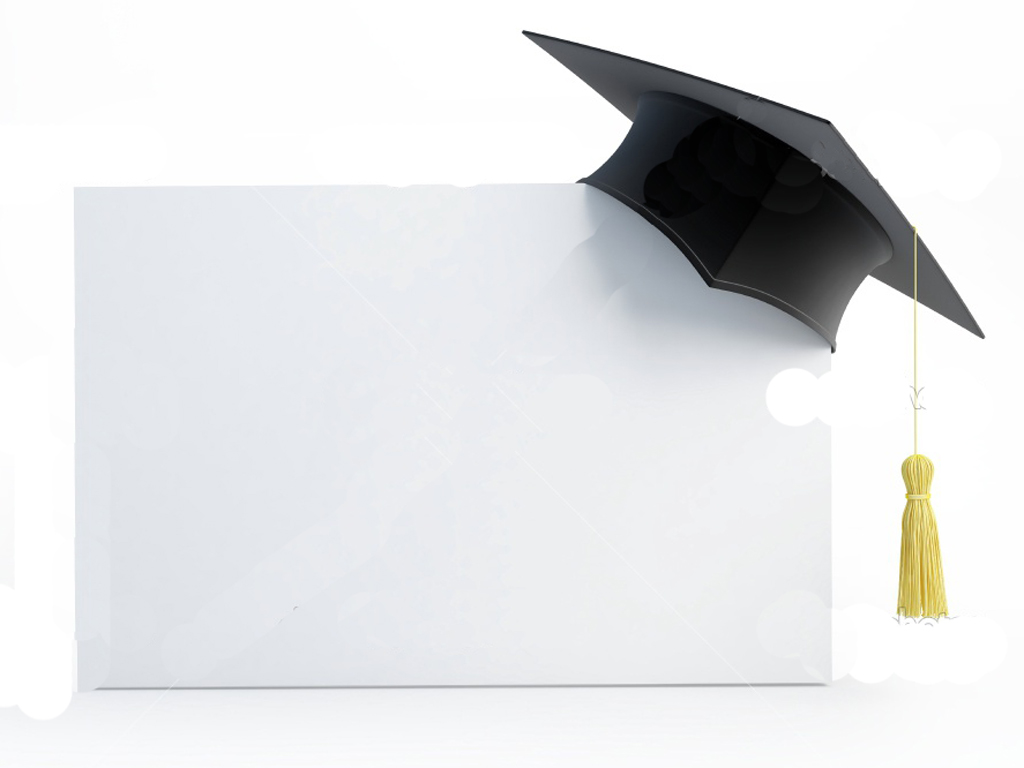 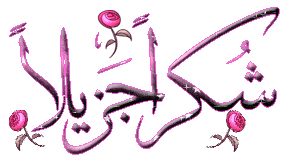 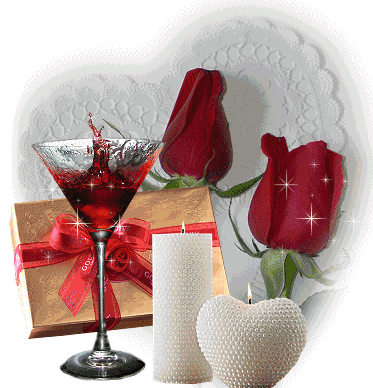